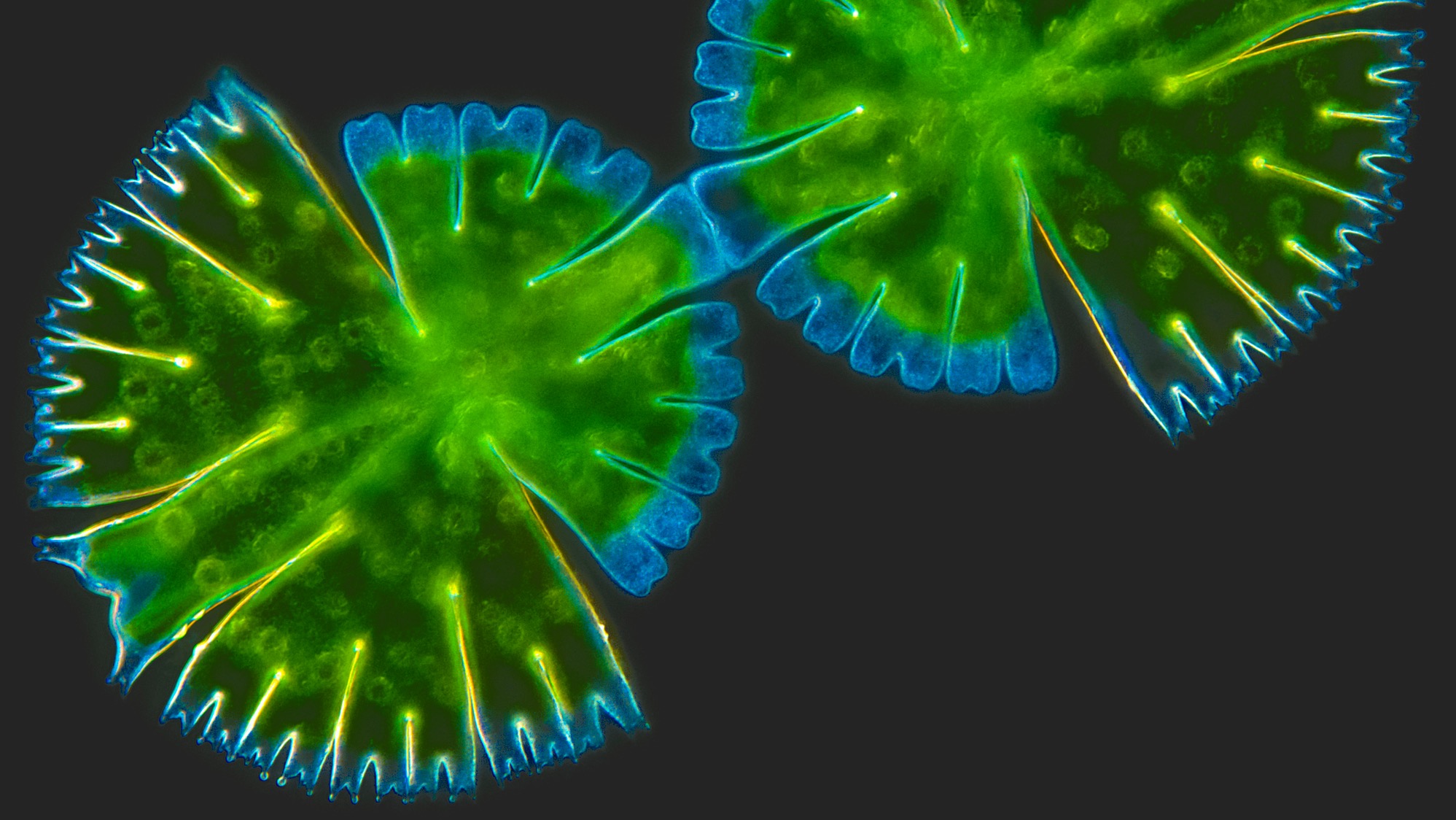 TITLE
Click to edit Master text styles
Second level
Third level
Fourth level
Fifth level
Identifying Algae Activity
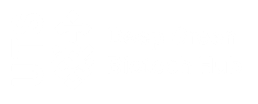 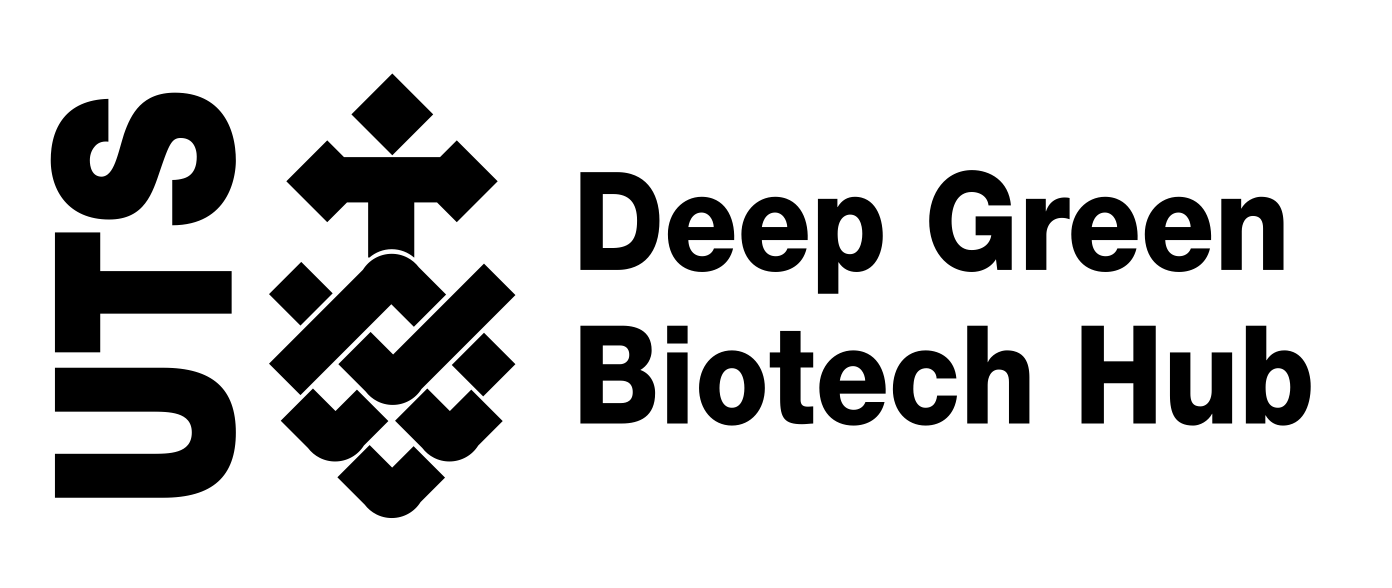 ALGAE DIVERSITY
Scientists estimate there are somewhere between 30 000 to 1 000 000 different species of algae
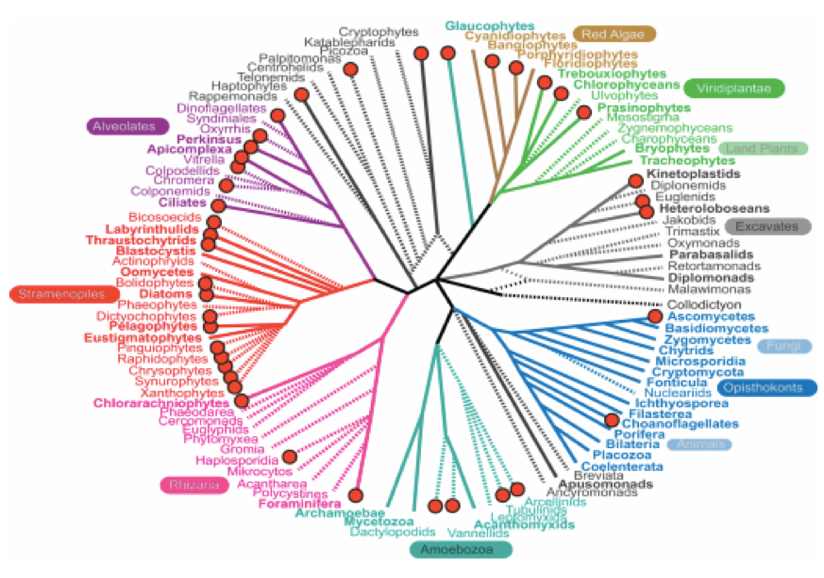 You are here

(humans occupy just one branch)
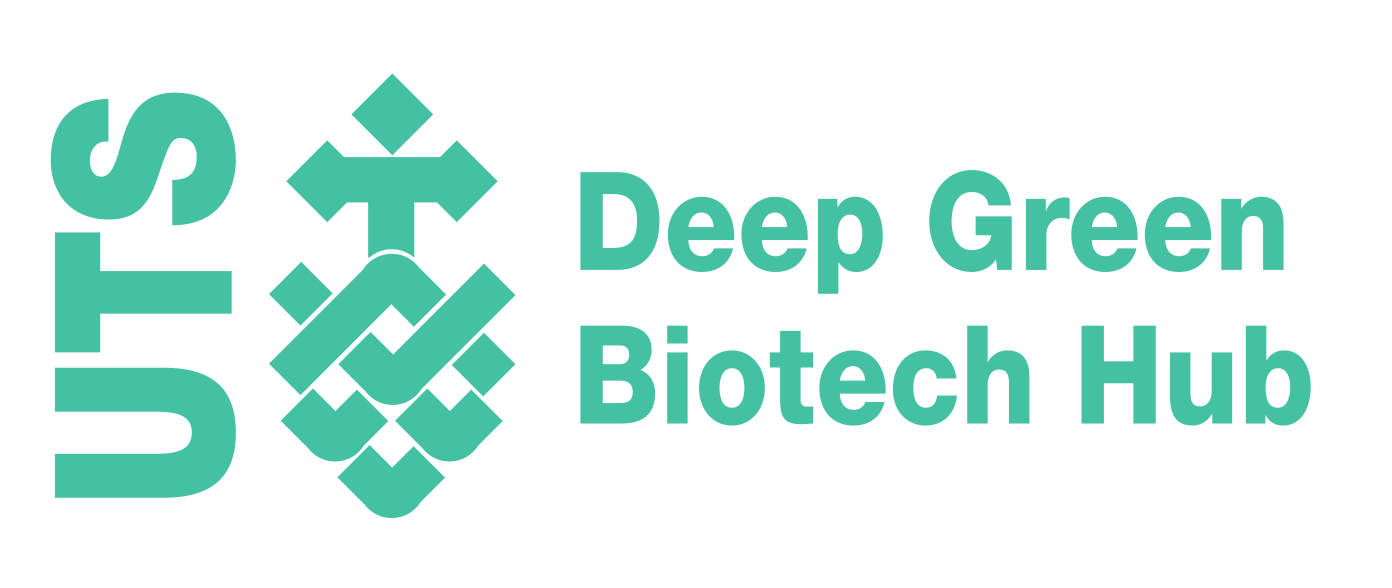 Every branch on the tree of life with a red dot represents a family containing an algae species
IDENTIFYING ALGAE
Scientists need a way to identify the different species of algae - especially if they want to use them for biotechnology applications. They do this in one of two ways.
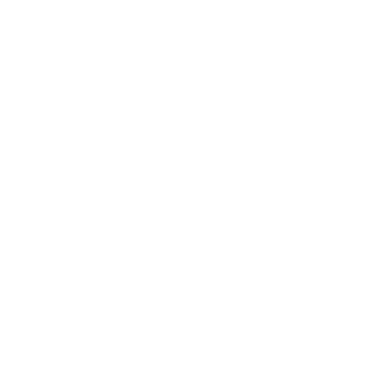 Using DNA analysis in the lab


Visual identification under the microscope using a Dichotomous Key
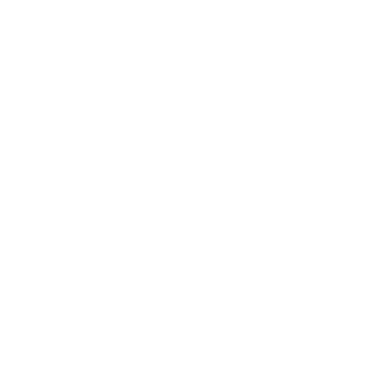 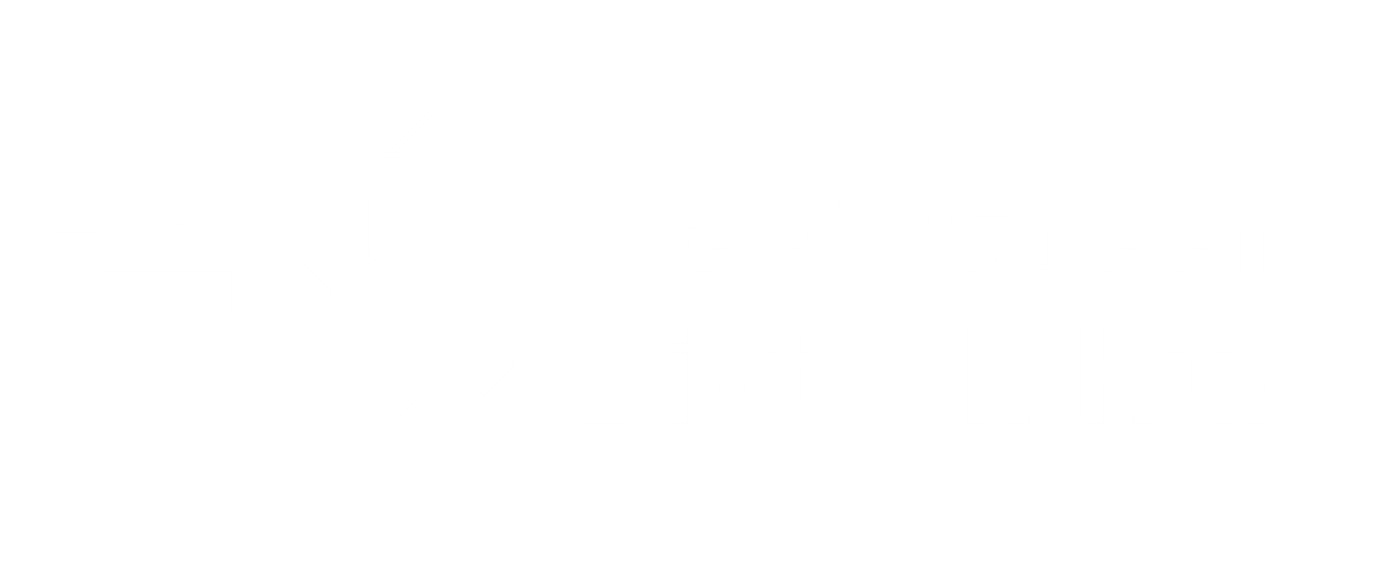 DICHOTOMOUS KEY
Dichotomous means ‘split into two parts’

A dichotomous key is a stepwise series of statements or questions that have either a yes or no answer.

Depending on the response, you will move to another question, and eventually make your way down the list until you reach your answer. 

Dichotomous keys are a fast, cost-effective method for identification when scientists are conducting fieldwork.
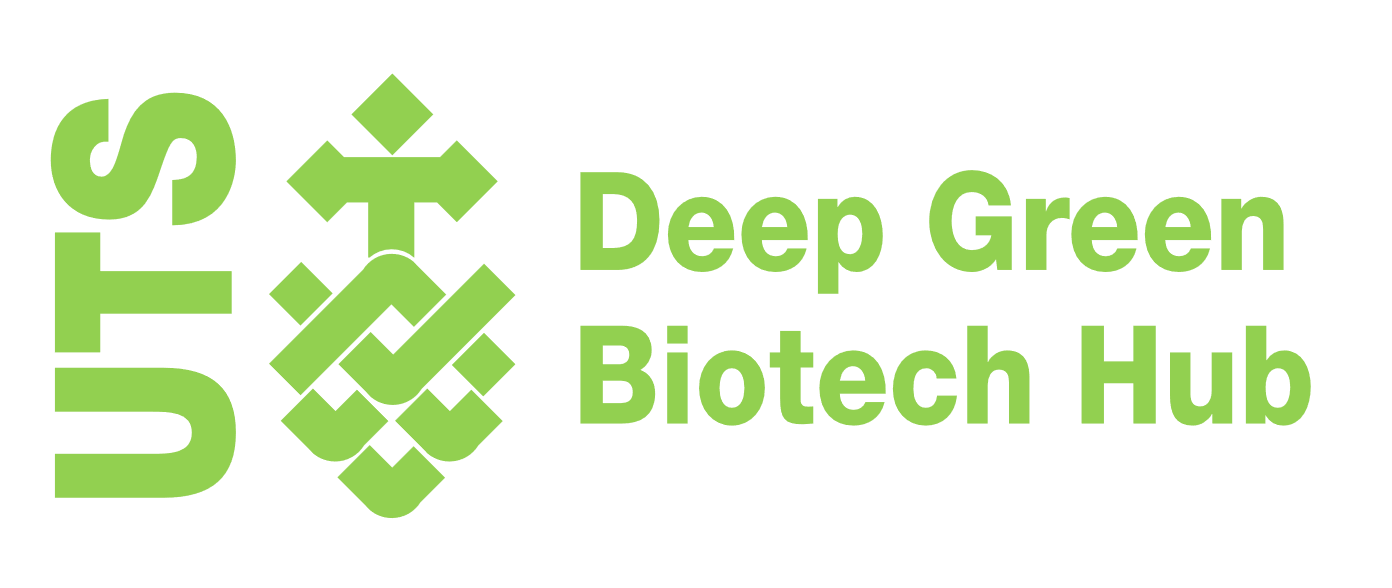 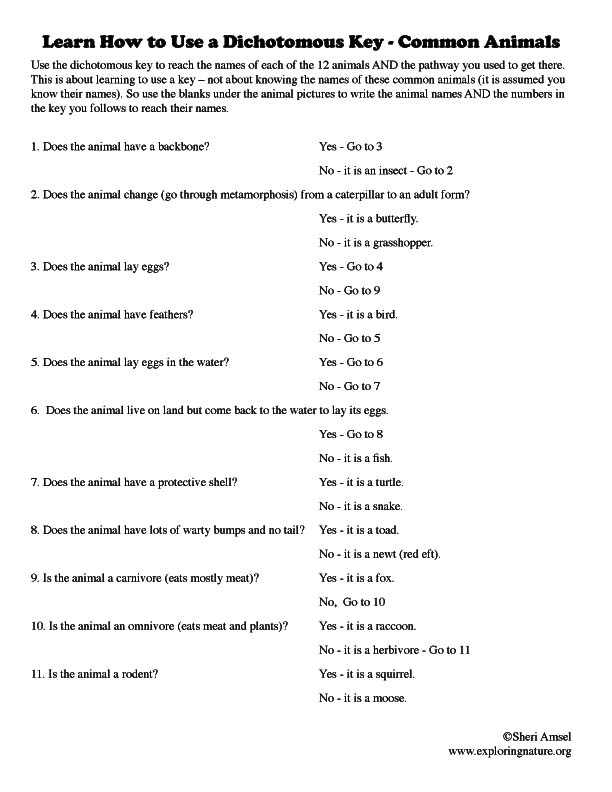 EXAMPLE
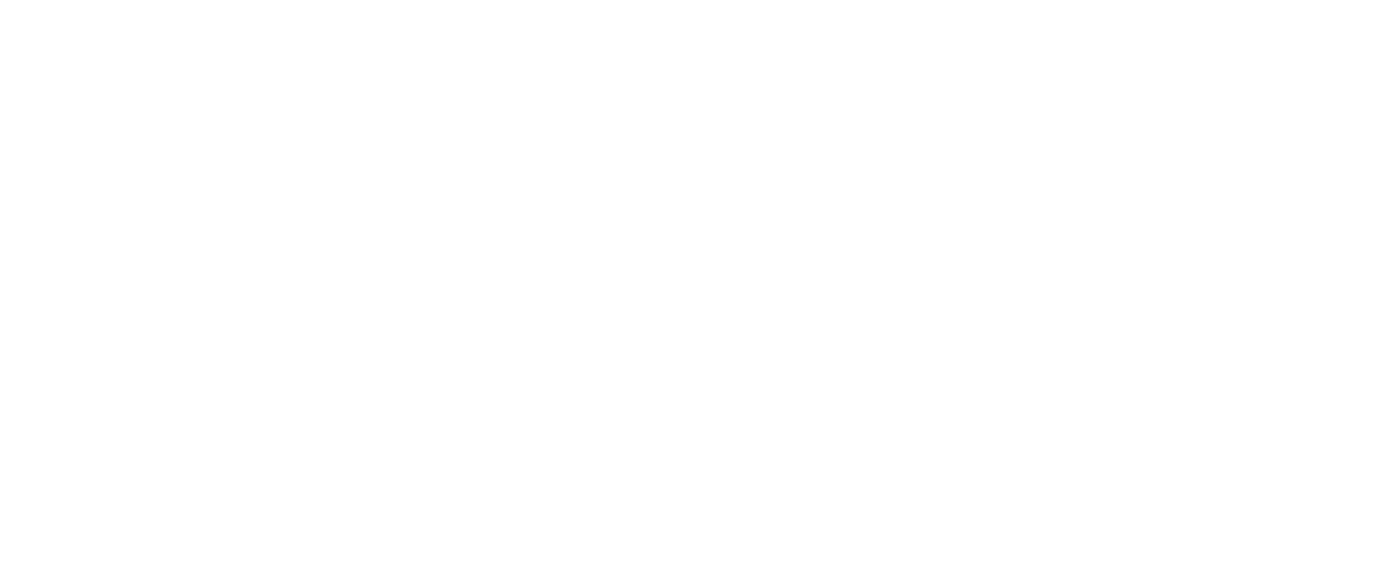 ACTIVITY INSTRUCTIONS
STEP ONE:

Download or open the Amazing Algae Activity Worksheet

STEP TWO:

Work through each image and identify the algae based upon its visual features using the Dichotomous Key
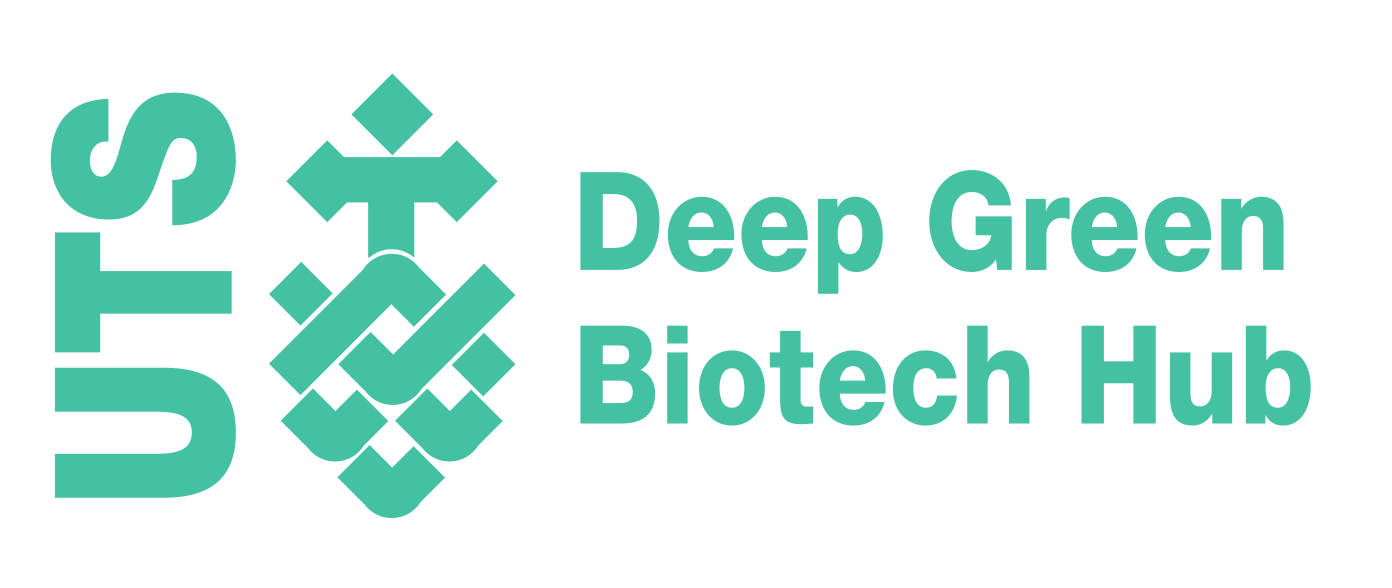 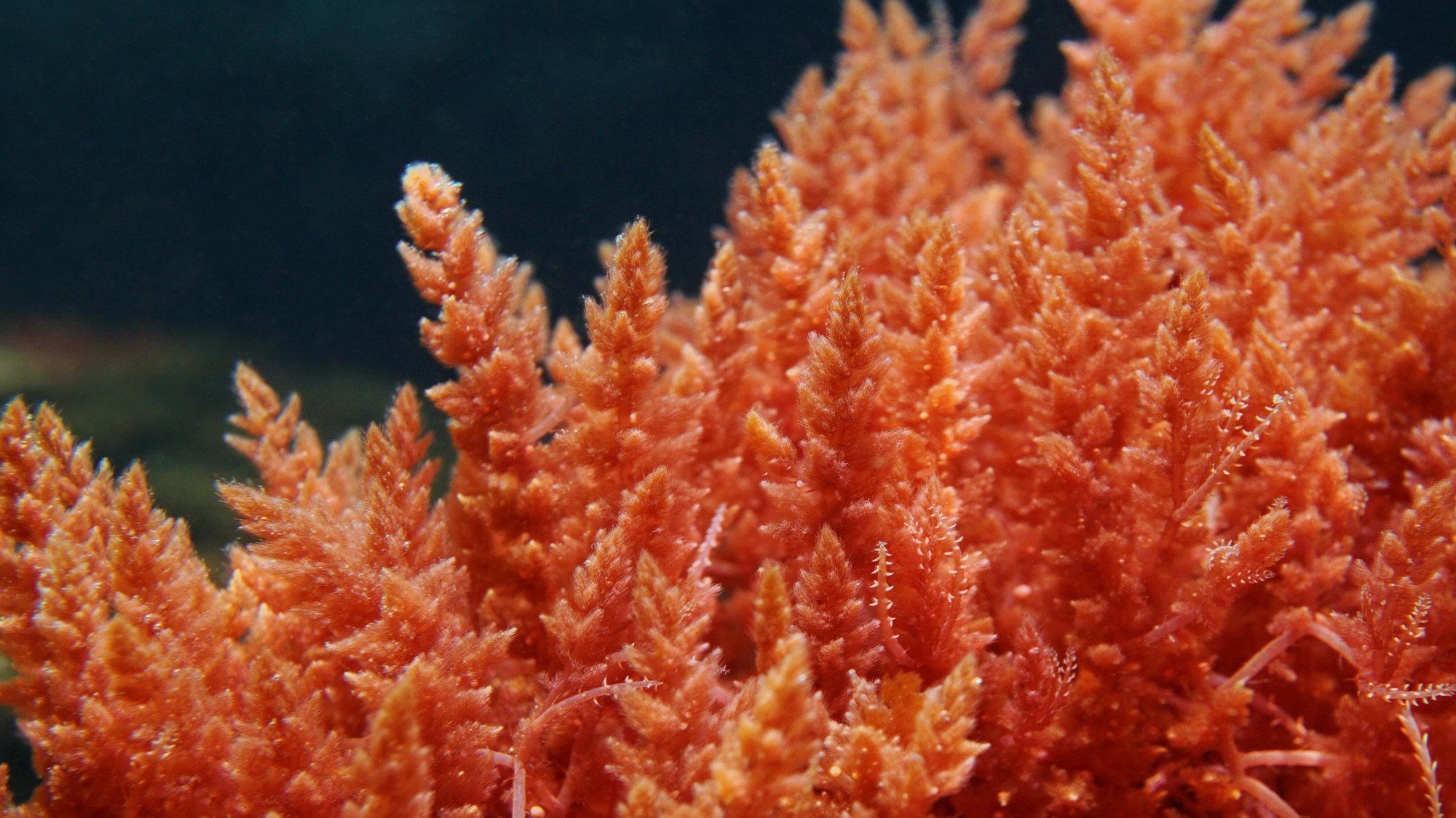 Algae A
FUN FACT

When added to cattle feed, this algae has been shown to reduce the methane emissions of a burping cow by up to 80%
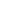 1cm
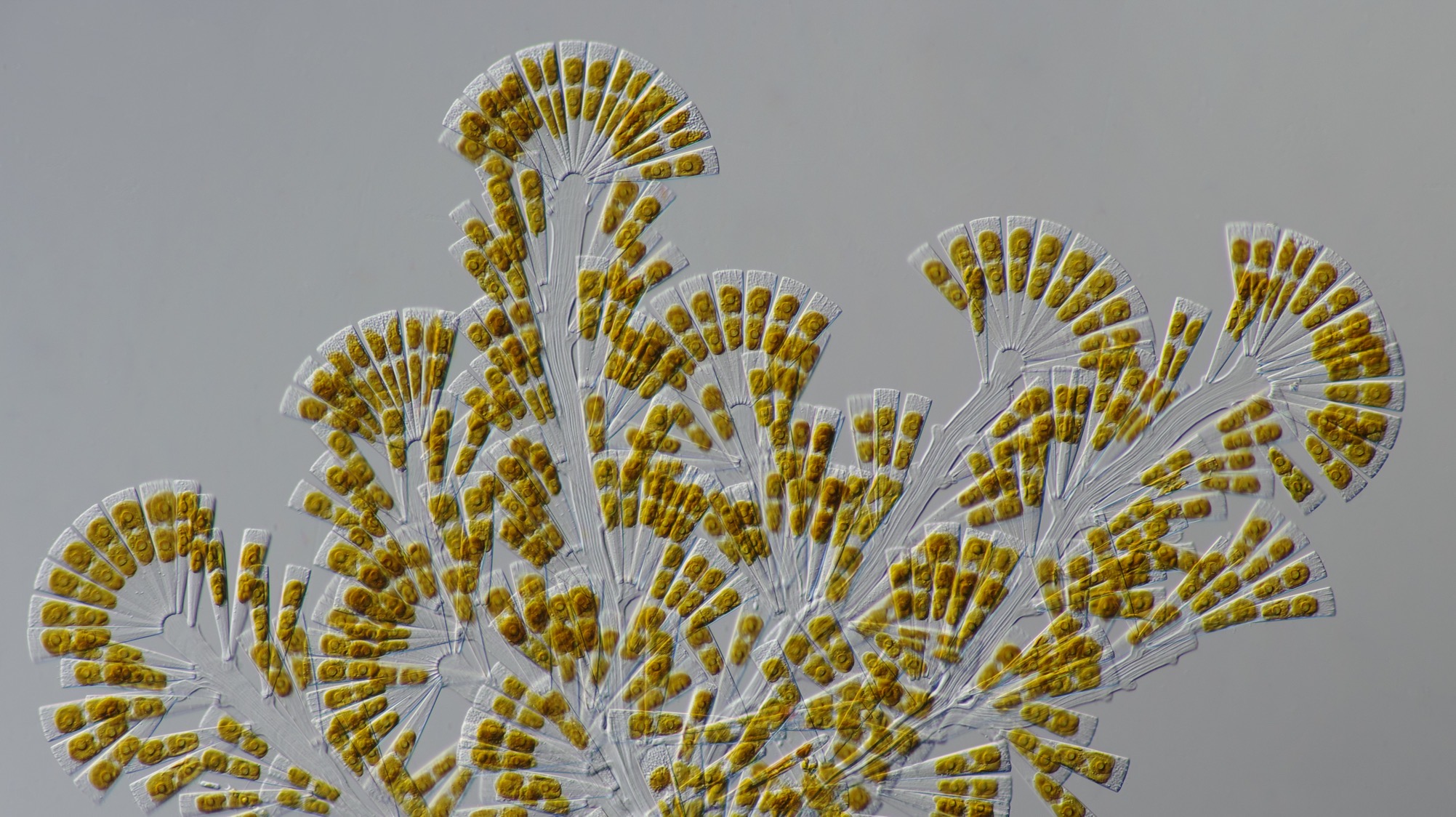 Algae B
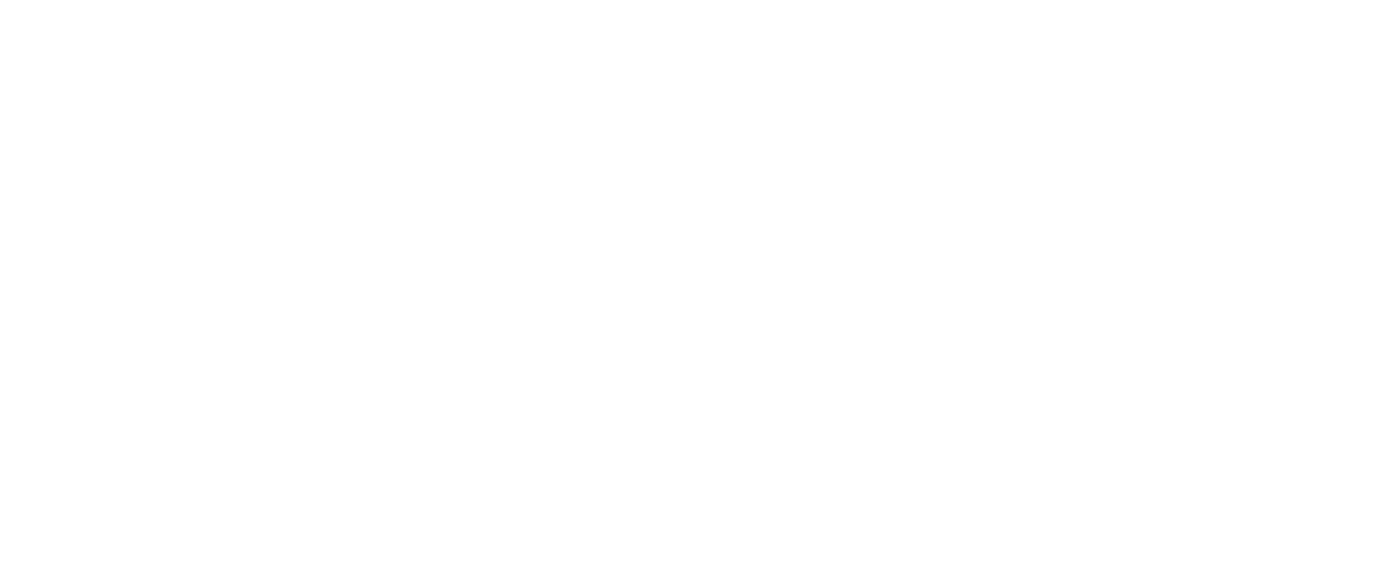 100 μm
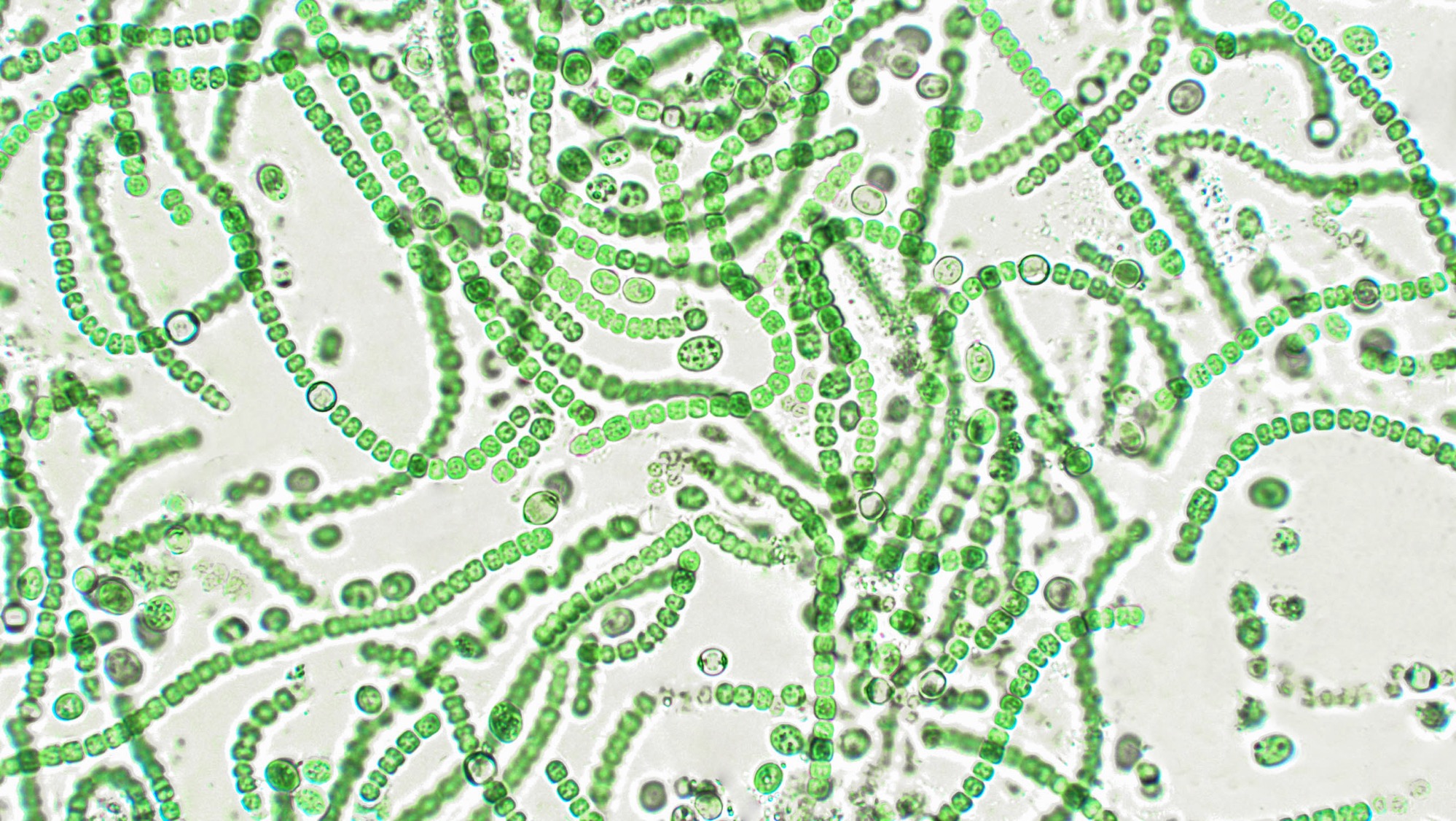 Algae C
FUN FACT

This algae can be found both in aquatic environments as well as in soil and is often referred to as witch’s jelly or star slime
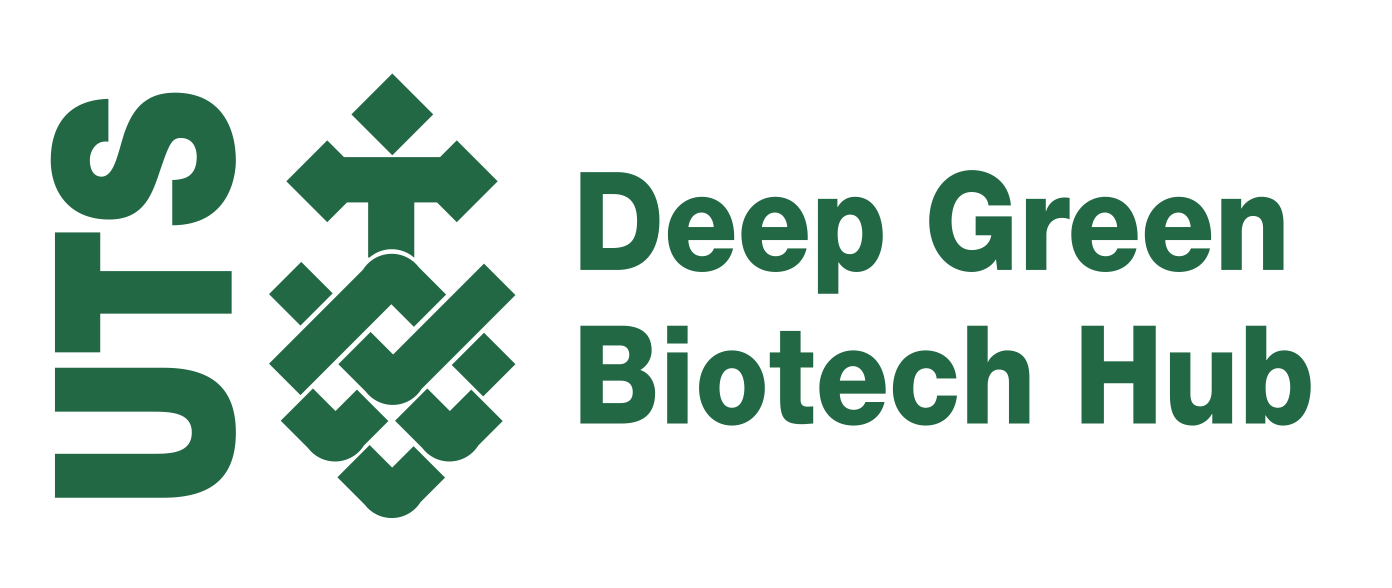 10 μm
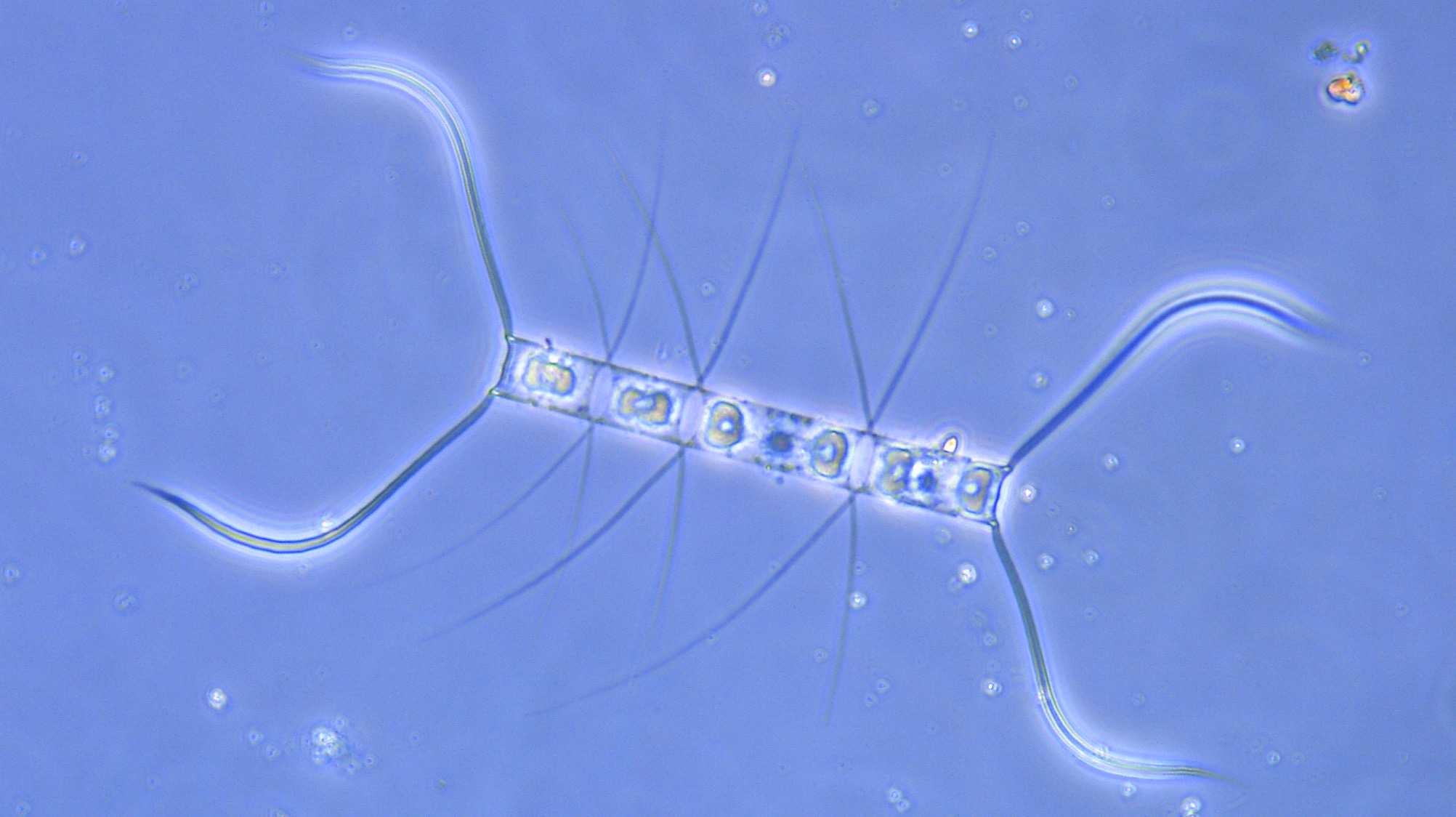 Algae D
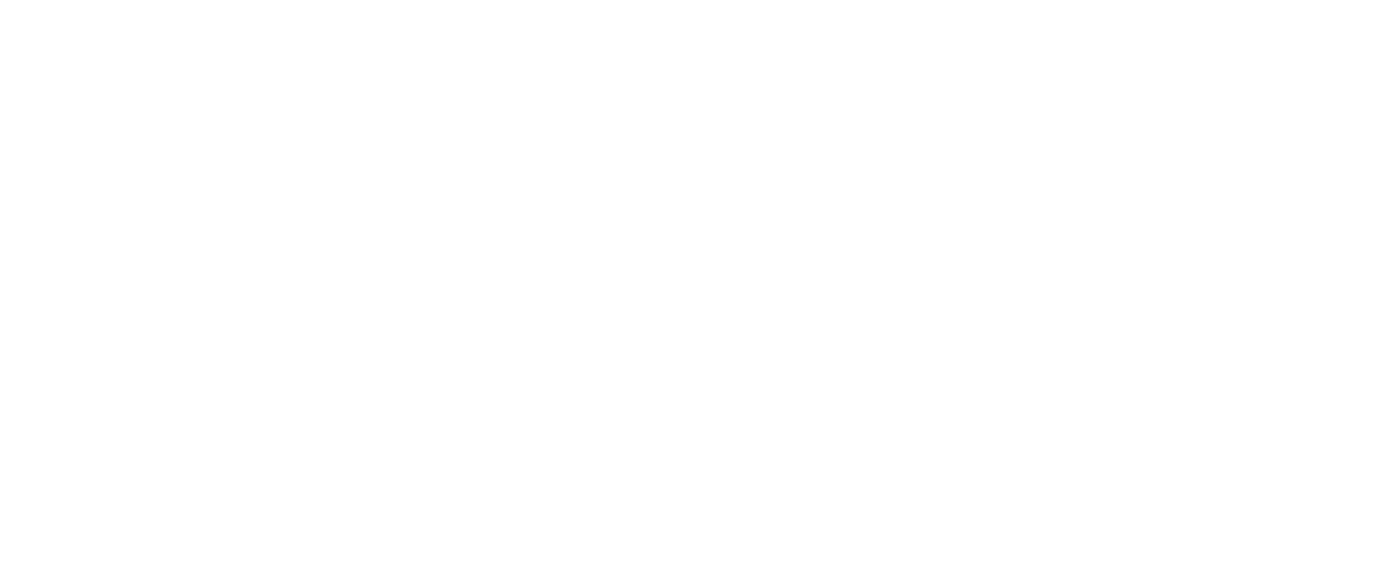 5 μm
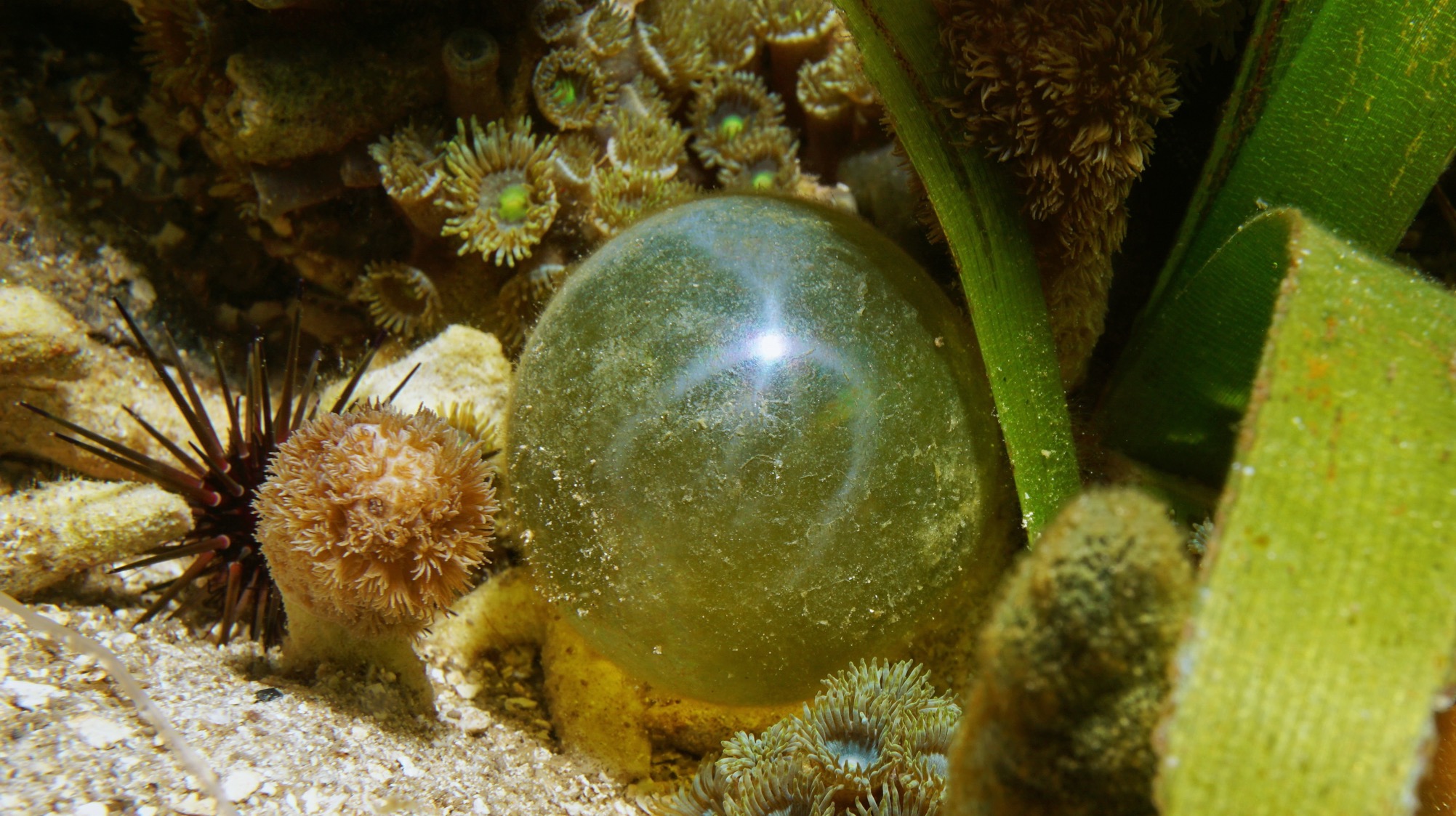 FUN FACT

This algae is most often found in tropical reef ecosystems and is commonly referred to as Sea Pearls or Sailor’s Eyeballs
Algae E
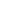 1cm
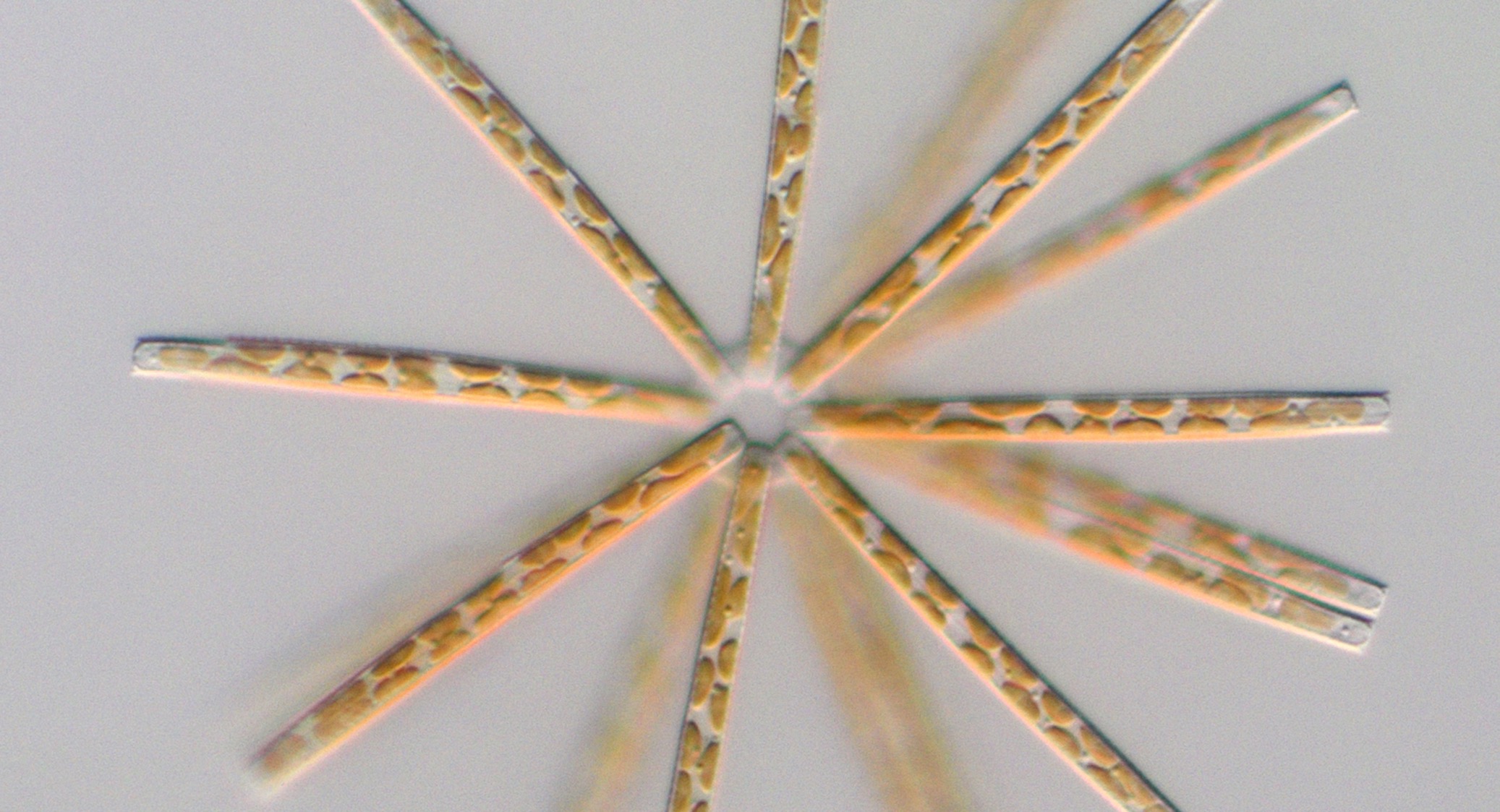 Algae F
5 μm
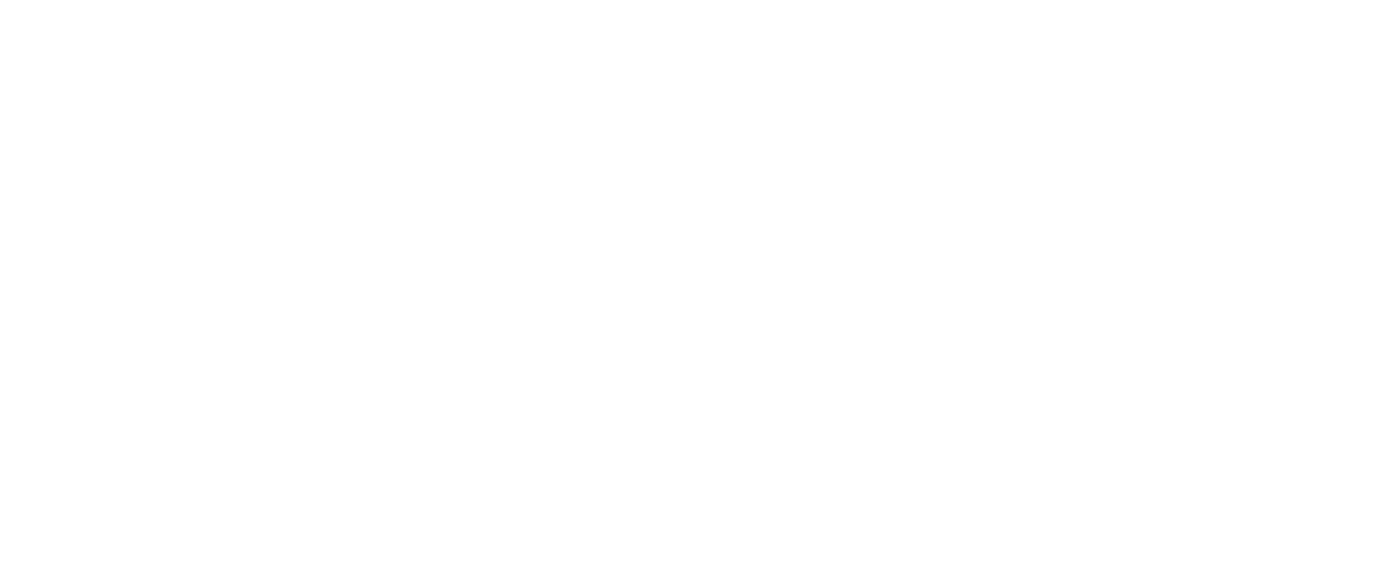 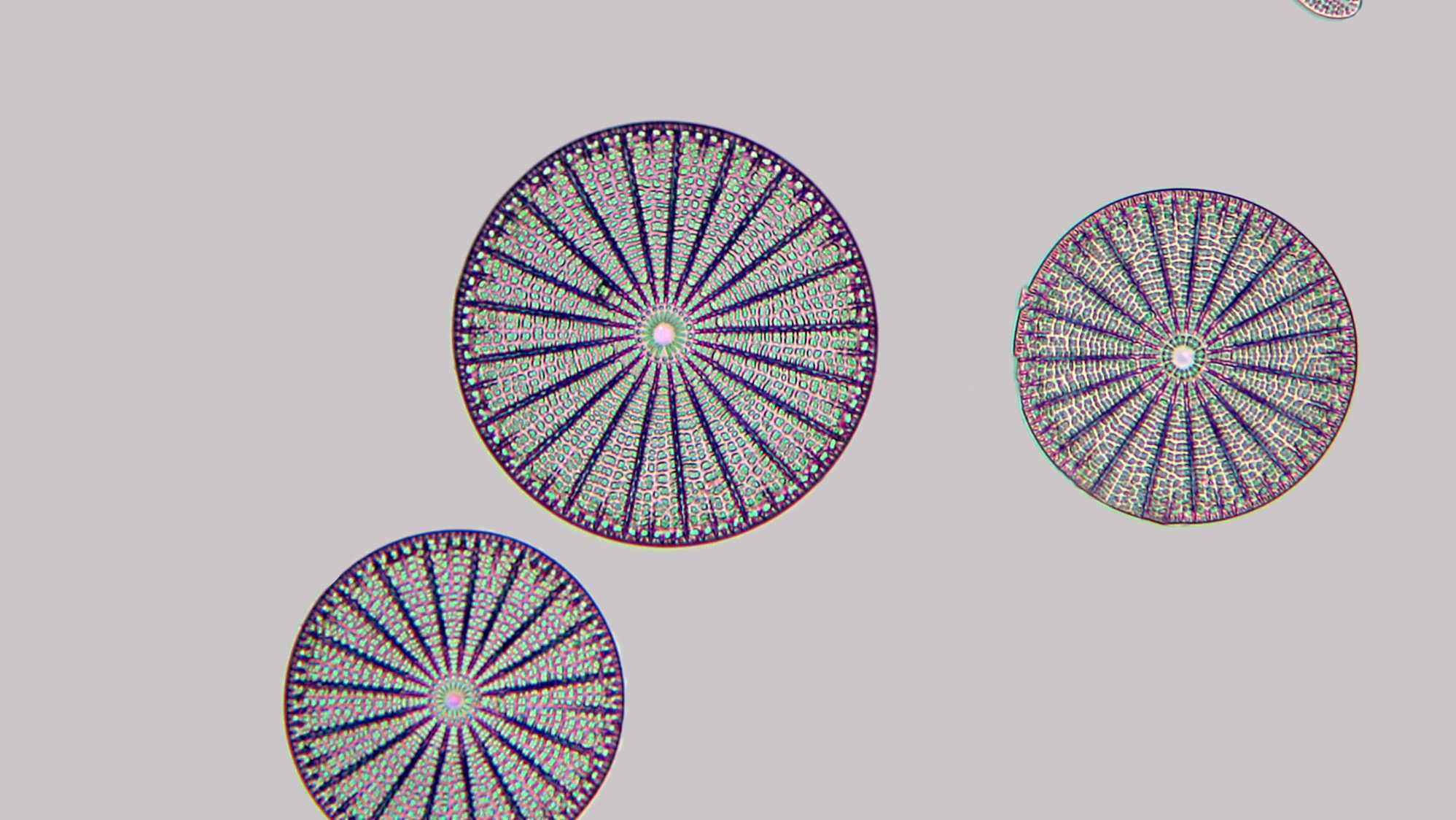 Algae G
FUN FACT

This algae has a hard, glass-like cell wall made from silica and there can be as many as ten million of them in just 1L of seawater!
2 μm
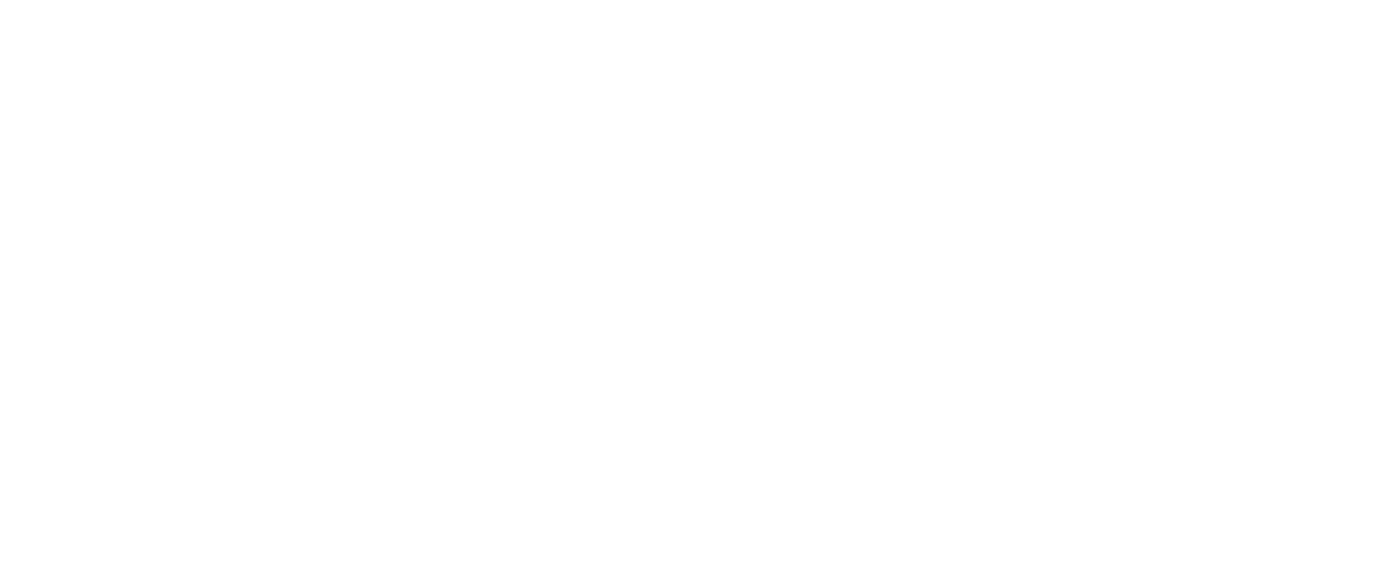 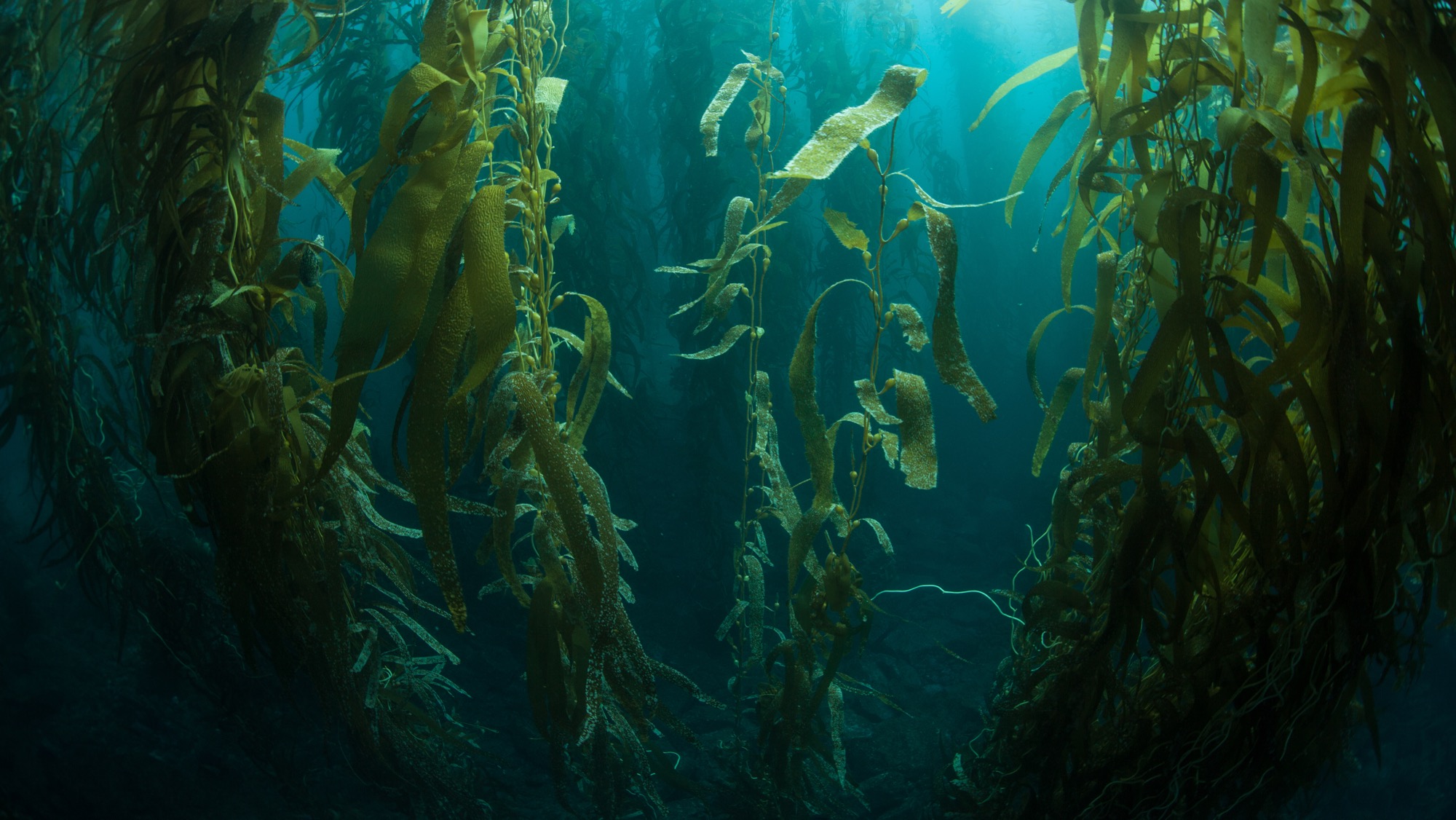 Algae H
10cm
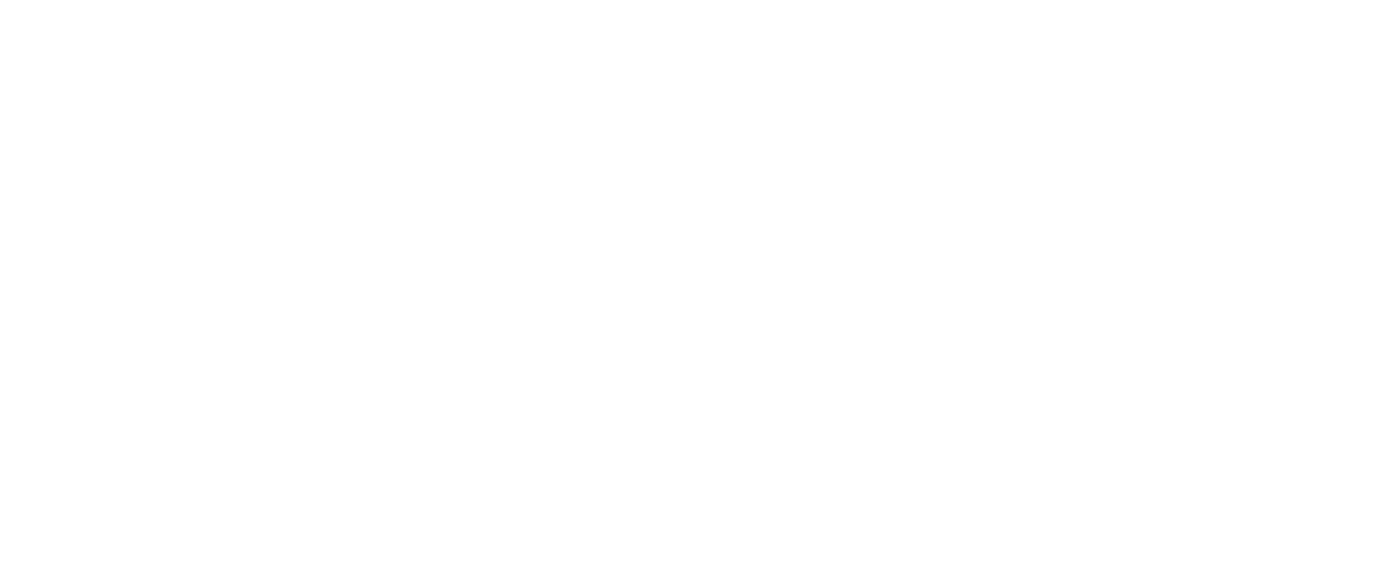 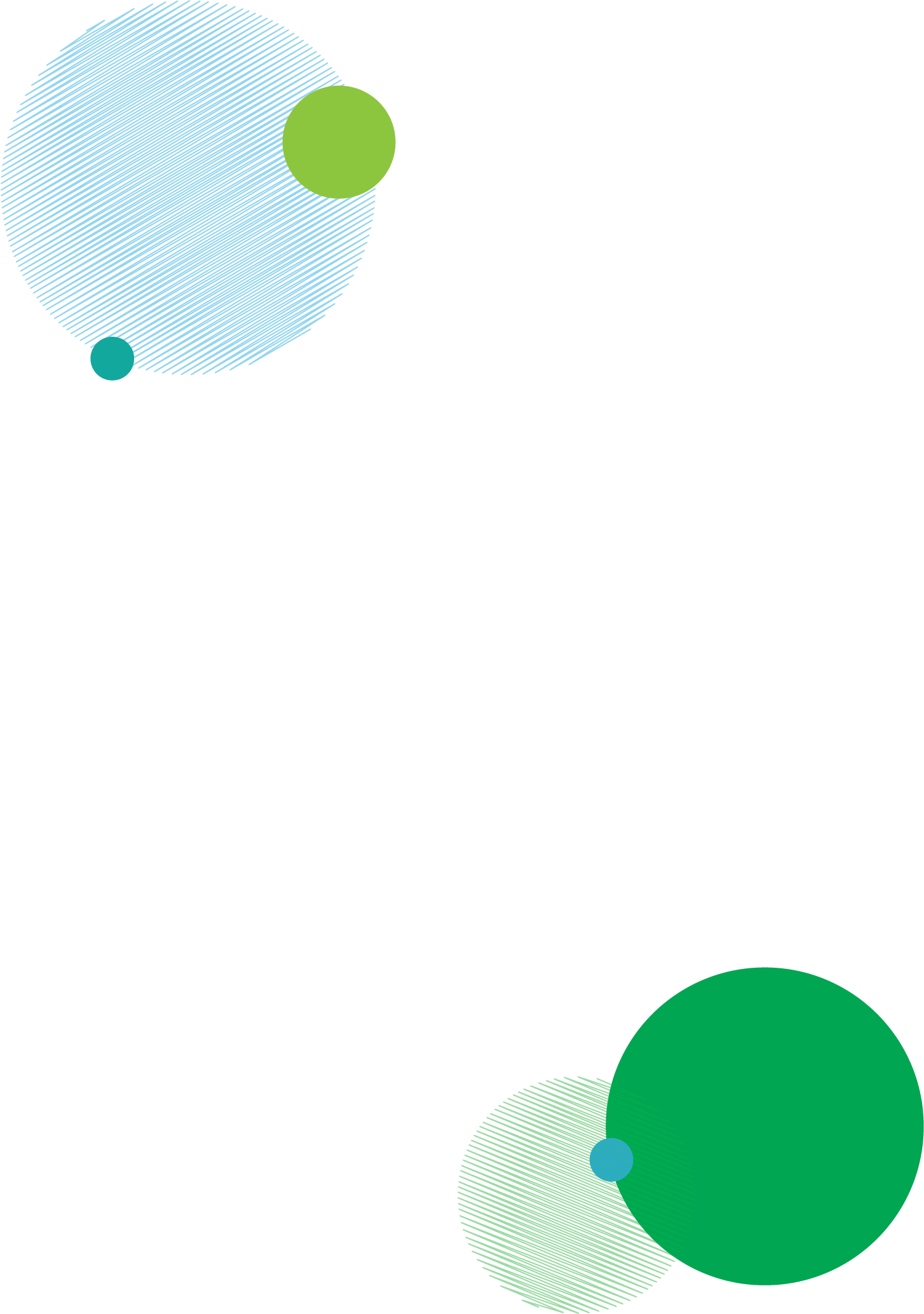 ALGAE IMAGE CREDITS
Damsea/Shutterstock
F.Neidl – Shutterstock
Elif Bayraktar – Shutterstock
Apichan Thongkrajang – Shutterstock
Damsea – Shutterstock
Maple Ferryman – Shutterstock
Jubal Harshaw – Shutterstock
Ethan Daniels - Shutterstock
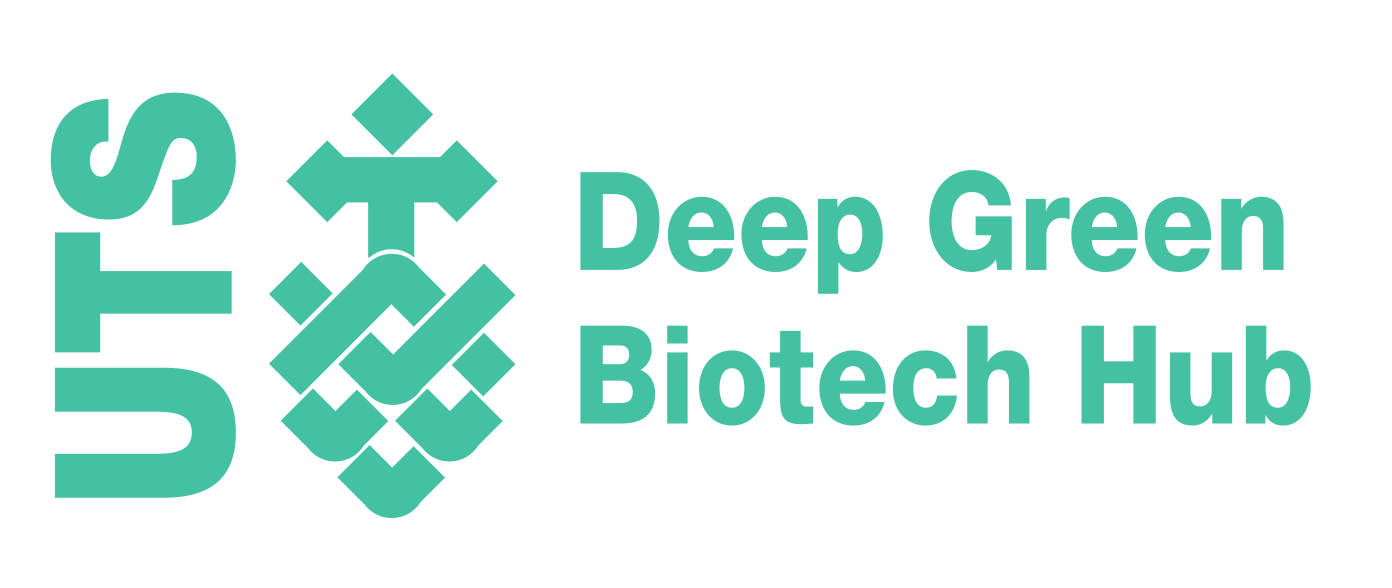